المحاضره   18
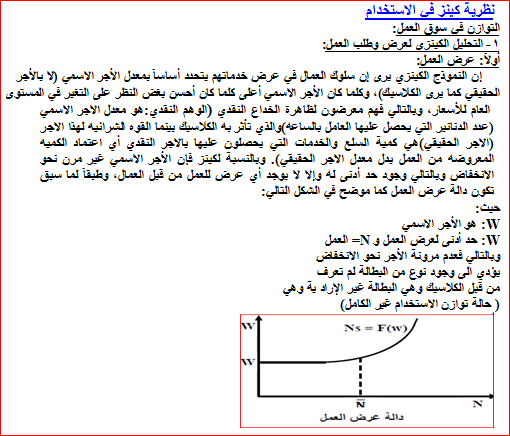